Презентацияна тему: « Мини-музей книг С.Я. Маршака»
Выполнили: Росавская О.В.
Красикова А.П.
Самуил Яковлевич Маршак -  один из самых любимый и  известный детский  поэт, драматург переводчик и сказочник. «Не одно поколение выросло на его    чудесных  и    занимательных произведениях». По словам Корнея Чуковского​
Мы организовали Уголок С. Я. Маршака у нас в группе. Здесь мы повесили портрет поэта, фотографию памятника в  Воронеже , выставили книги с его произведениями.
Но , самым интересным для малышей  ожидаемо оказались пластилиновые фигурки, изготовленные нами к « Сказке о глупом мышонке».
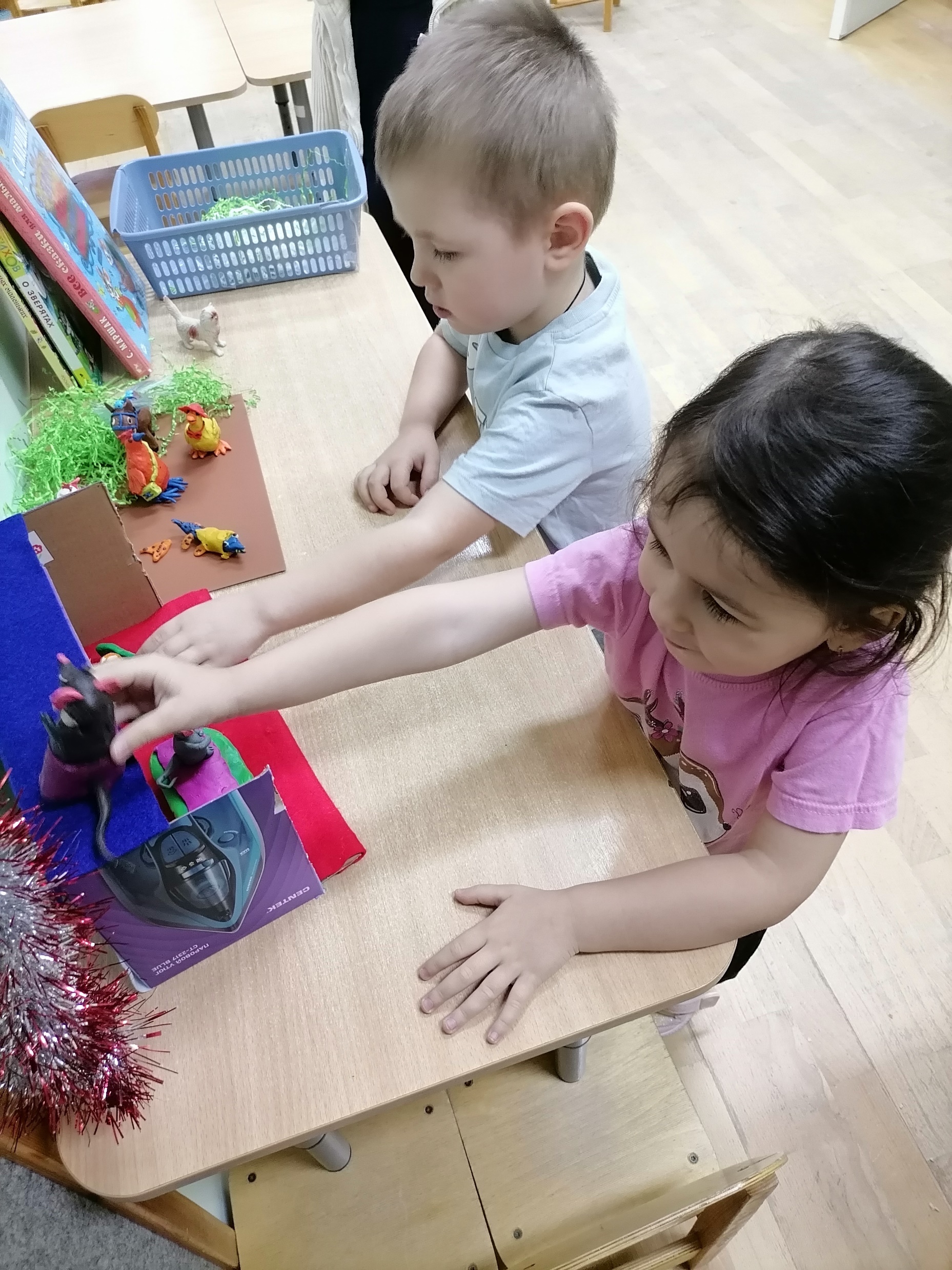 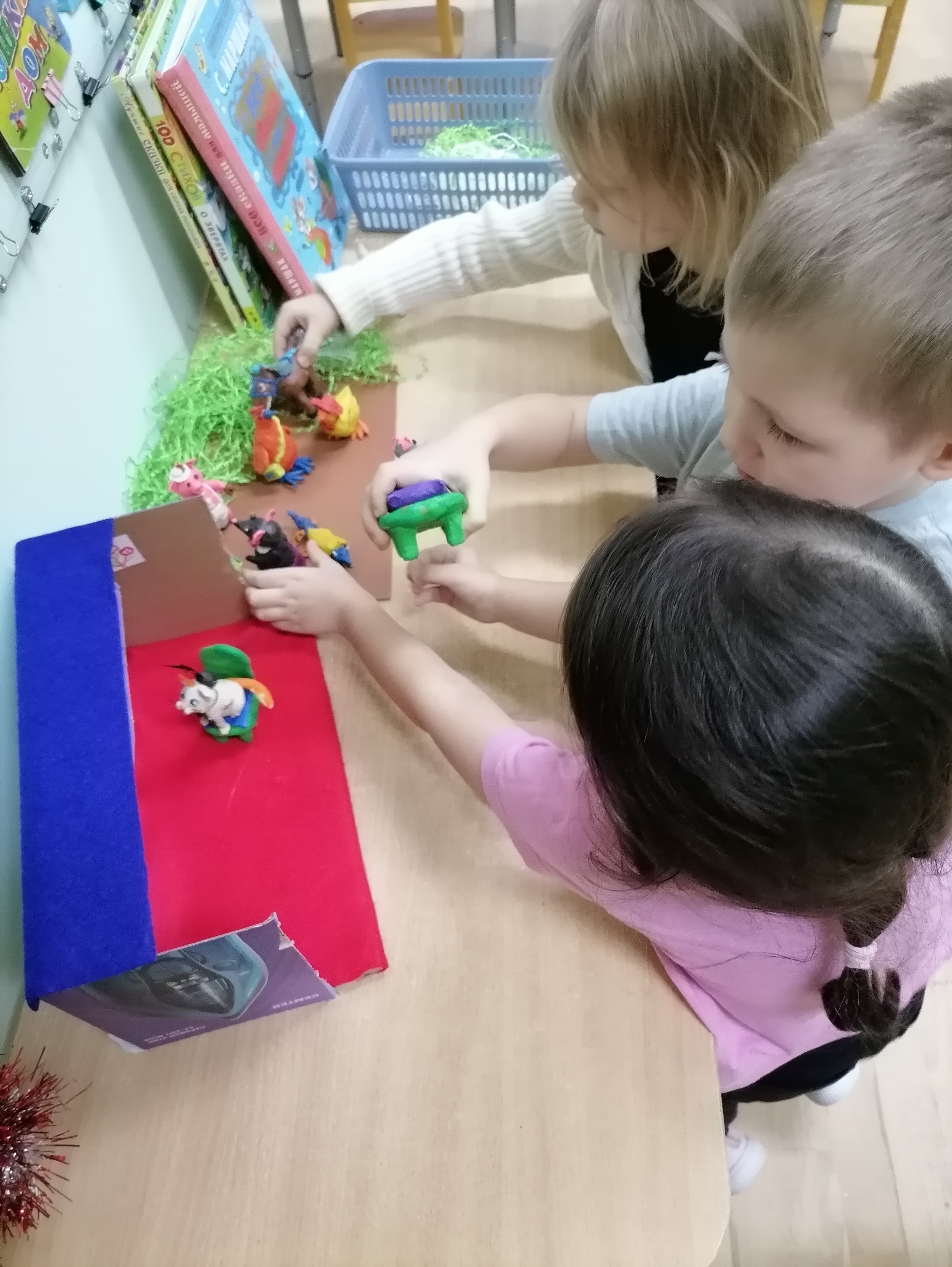 Фестиваль «Маршак» не прошел мимо нас.  Хотя,  спектаклей , подходящих по возрасту, было мало в афише, но родители с радостью посетили их. В Вороонежском ТЮЗе есть интереснейший спектакль « Кошкин  дом», который тоже смотрели наши ребятки.
Накануне Нового года в саду пройдет фестиваль сказок , посвященный С.Я. Маршаку. Мы хоть и маленькие, но тоже готовим  сценку по его стихотворению «Багаж». Этот  смешной стишок очень нравится ребятам и они с удовольствие репетируют.
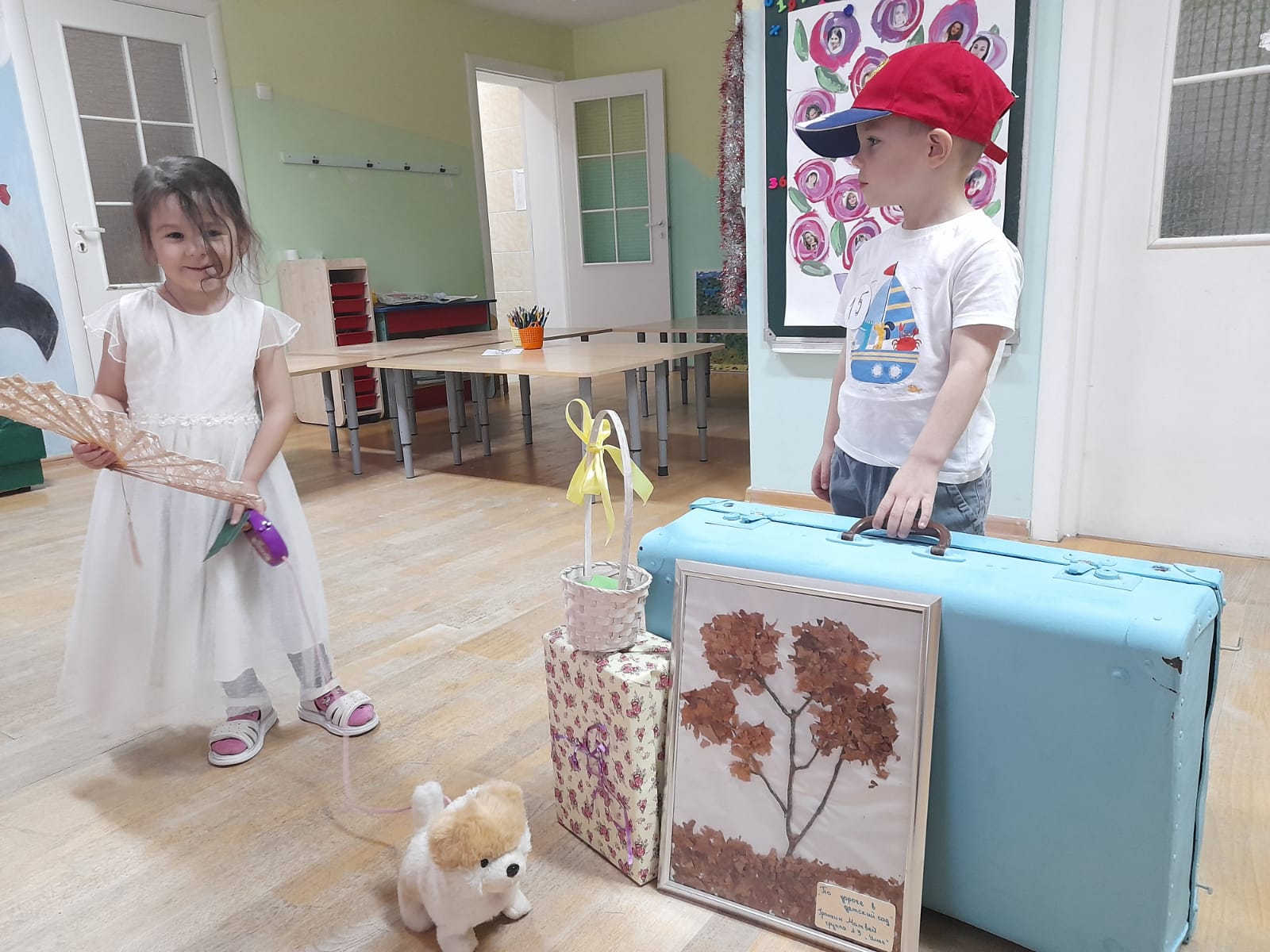 Стихи Самуила Маршака для детей чистые и честные,   у  них особый детский стиль, читать их весело и интересно. Простота, ясность, прозрачность смыслов сочетается здесь со зримой, ощутимой, очень живой предметностью. Стихи, поднимающие настроение, вызывающие радость – и очень важные для детей: они способны настраивать слух. Хочется , чтобы строки  Маршака для многих наших малышей  стали  дверцей в мир большой, «взрослой» поэзии.
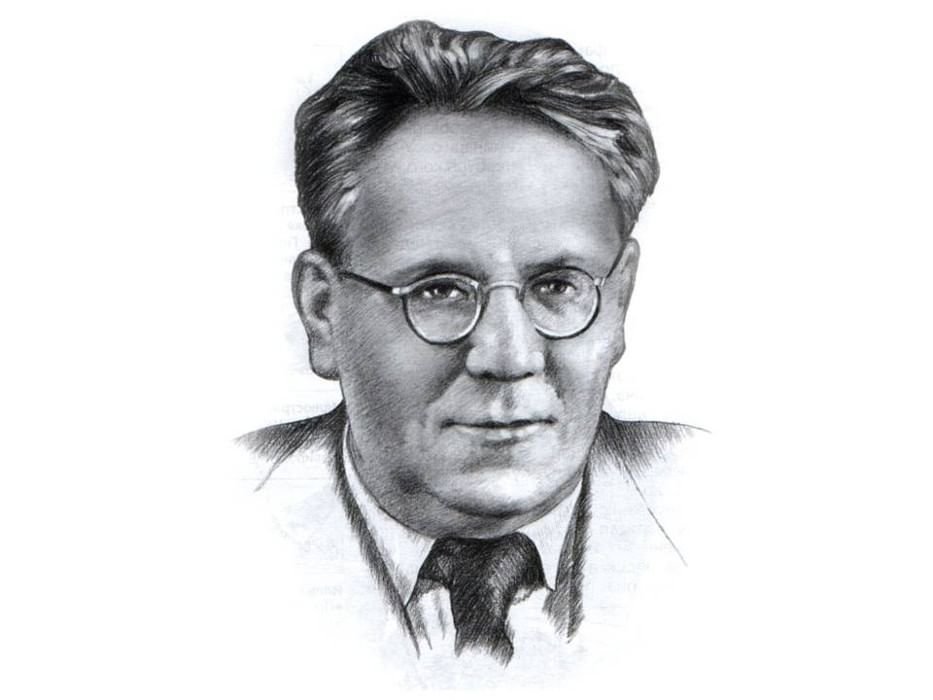 Спасибо за внимание!